Sint Maarten – na orkaan Irma
Marieke Roelfsema
Projectleider Sint Maarten
Orkaan Irma, 6 september 2017
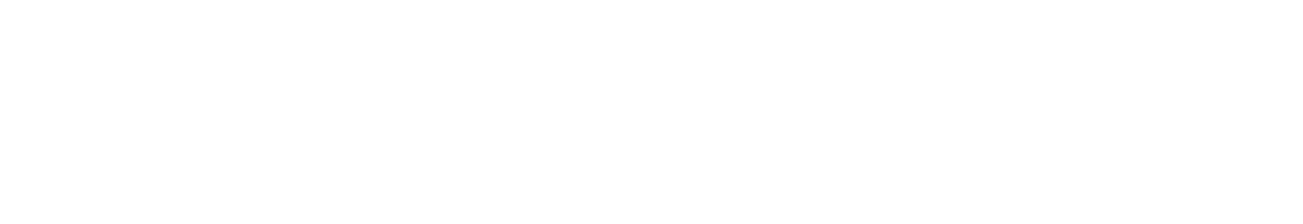 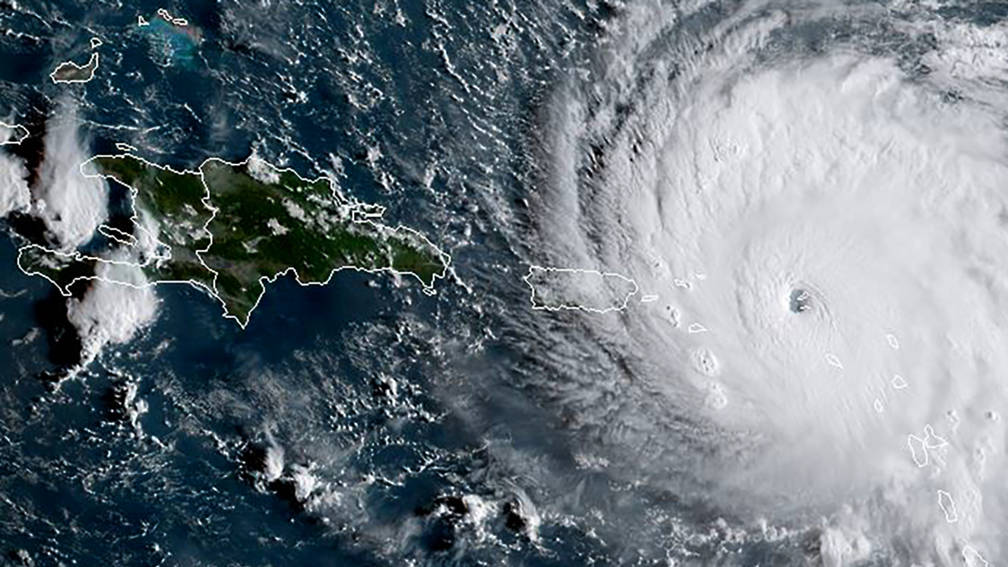 Grootste orkaan ooit in het gebied
600km doorsnee, categorie 5+
Het oog trok over Sint Maarten
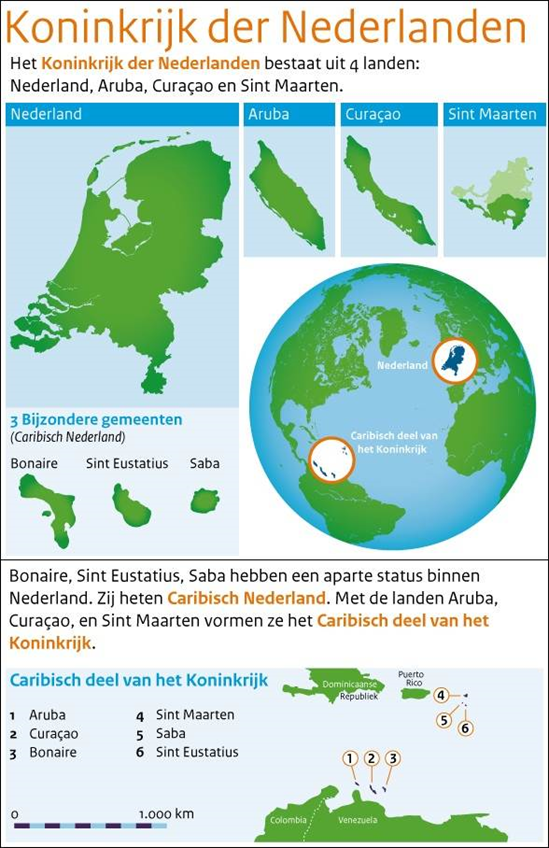 3 autonome landen
	Sint Maarten
	Aruba 
	Curaçao

3 bijzondere gemeenten
	Bonaire
	Saba
	St. Eustatius
Sint Maarten: 40.000 inwoners en daarbovenop +/- 20% ongedocumenteerden
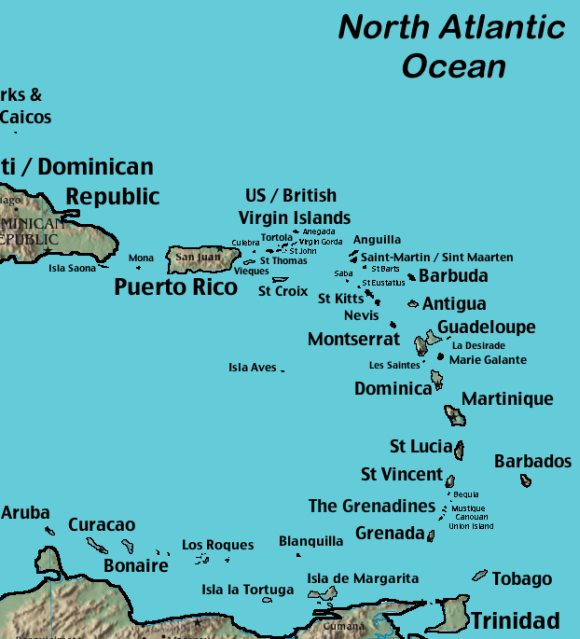 UNICEF in het gebied
Regionaal kantoor in Panama
Landenkantoor Barbados heeft programma’s in:

Anguilla, Antigua & Barbuda, Barbados, Virgin Islands (UK), Dominica, Grenada, Montserrat, St. Kitts and Nevis, St. Lucia, St. Vincent and the Grenadines, Trinidad and Tobago en deTurks and Caicos Islands.

MAAR NIET IN SINT MAARTEN / SAINT MARTIN, SABA EN ST EUSTATIUS

Ons kantoor (Nationaal Comité) deed al wel kinderrechteneducatie en participatie in Caribisch Nederland (in de drie bijz. gemeenten).
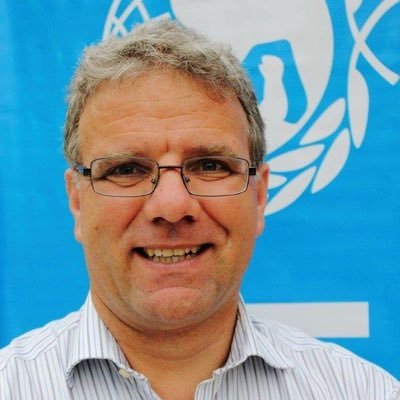 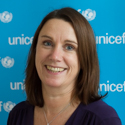 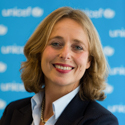 New York lobby
De UNICEF lobby
- voor intern mandaat
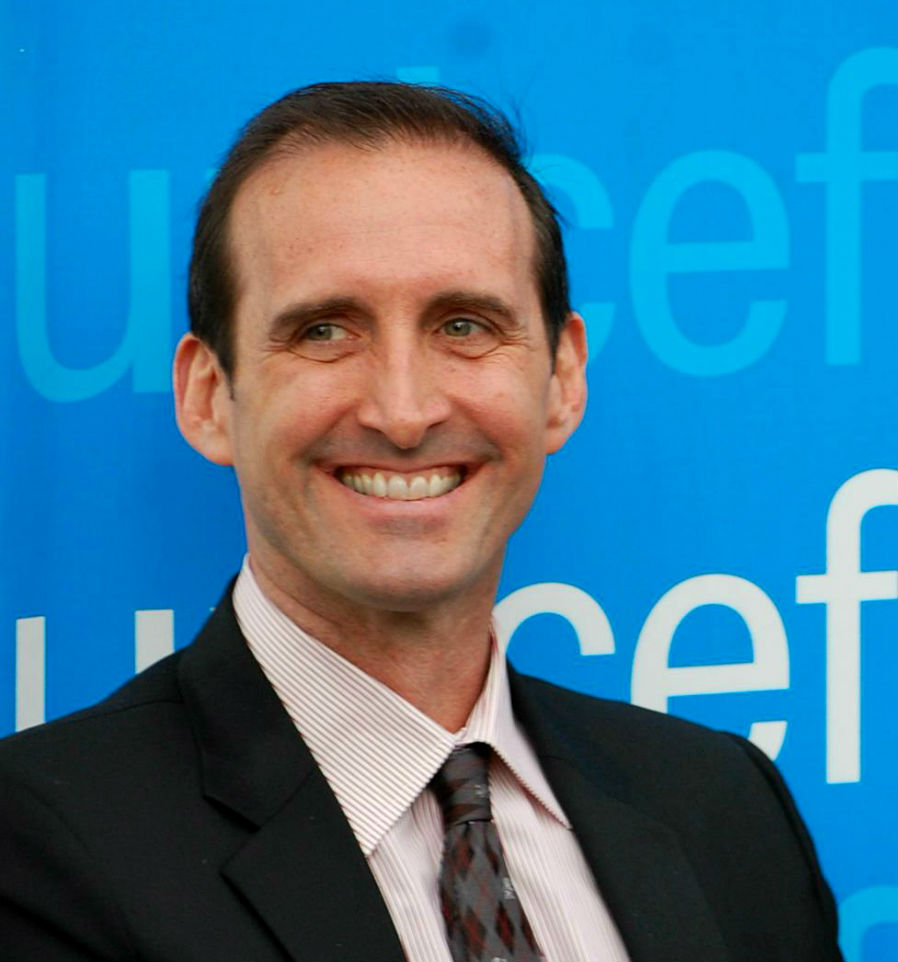 Sasja
Suzanne
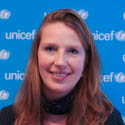 Bastiaan van ‘t Hoff
UNICEF Panama Chief Planning
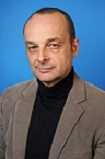 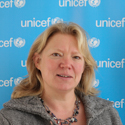 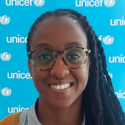 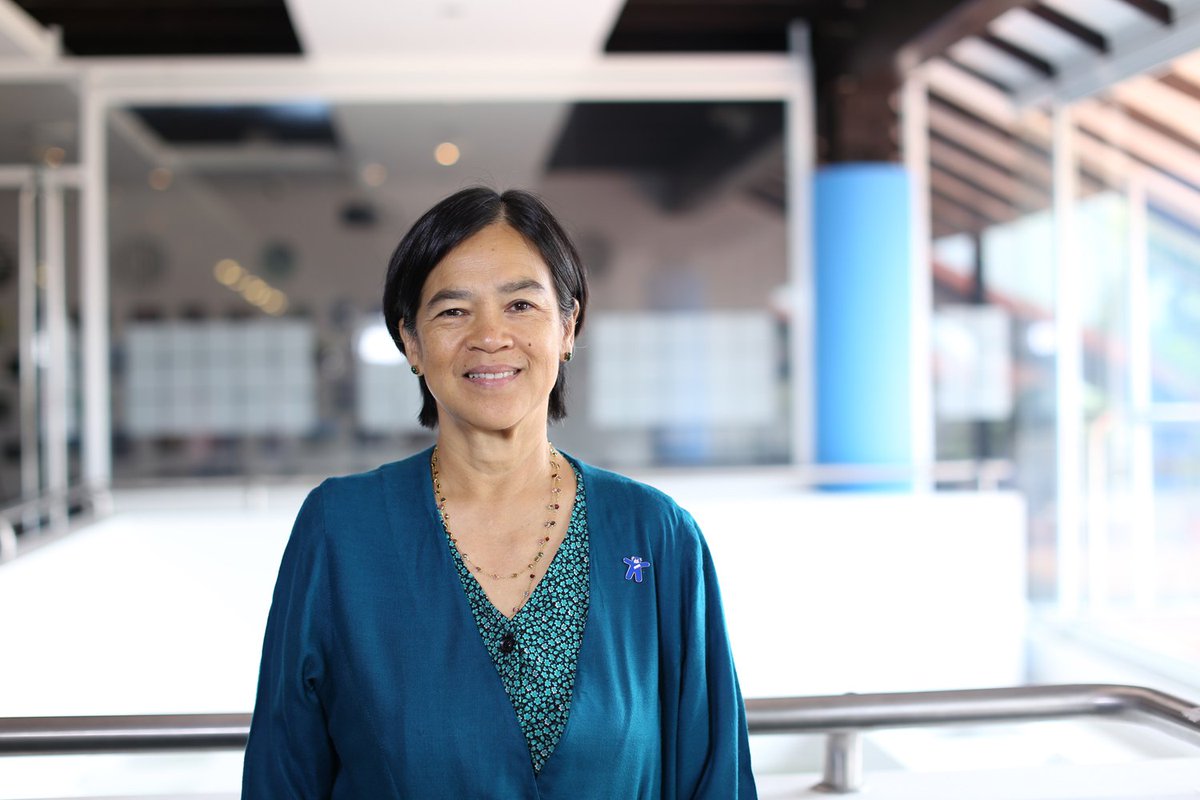 Gary Stahl
Director PFP
Marieke, Marlies, La-Toya
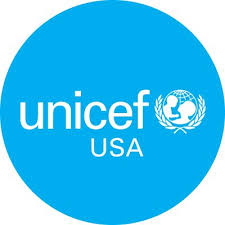 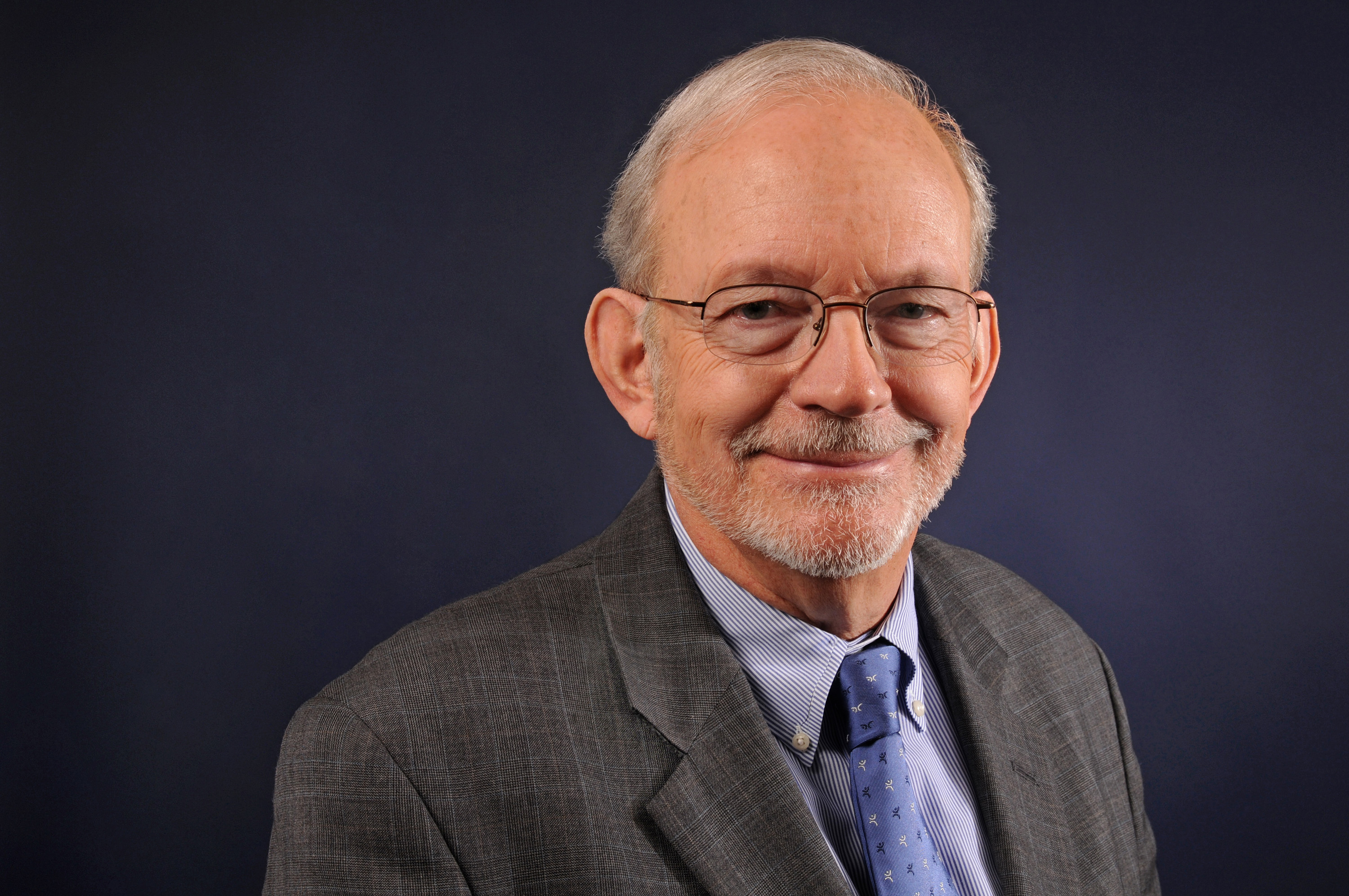 Manuel Fontaine
Director Emergency
Operations EMOPS
Khin-sandi Lwin
UNICEF Barbados Representative
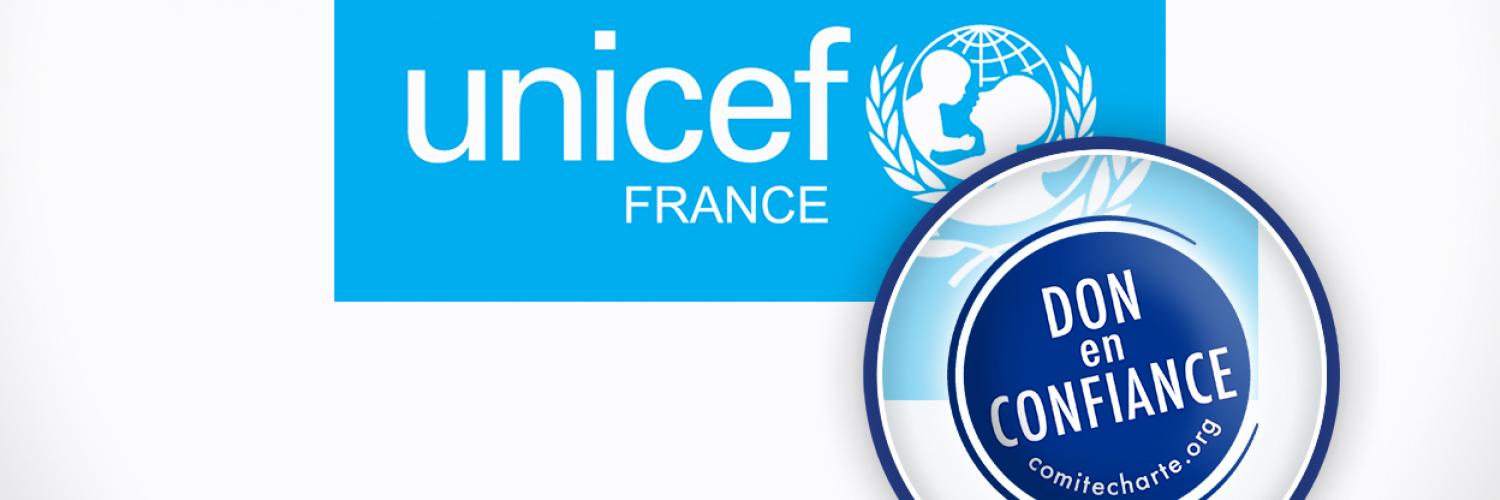 Anthony Lake
Executive Director
[Speaker Notes: Lobby in New York via Sasja en Suzanne die net in New York waren op tijdens de annual meeting
Lobby richting Panama om vertrouwen te houden en informatie te delen
Contact met US Fund hoe zij met Harvey te werk gingen in aug 2017
Contact met NatCom Frankrijk over het Franse deel van Sint Maarten, zij kregen ook mandaat. Saint Martin is gemeente van Frankrijk
Er moest een officieel verzoek om internationale assistentie komen van de regering van Sint Maarten]
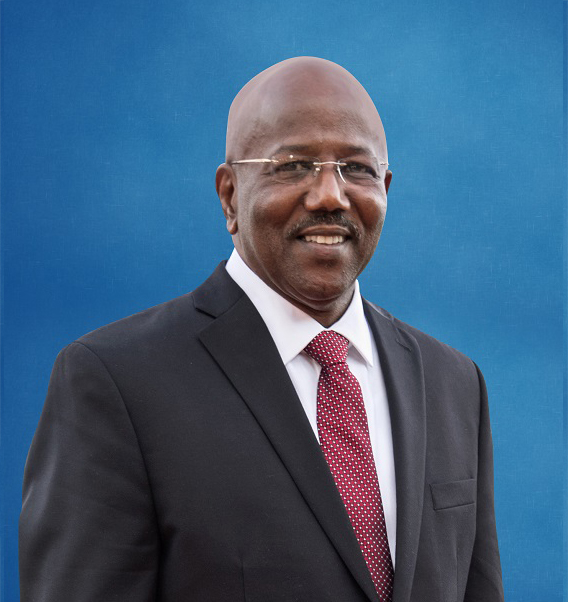 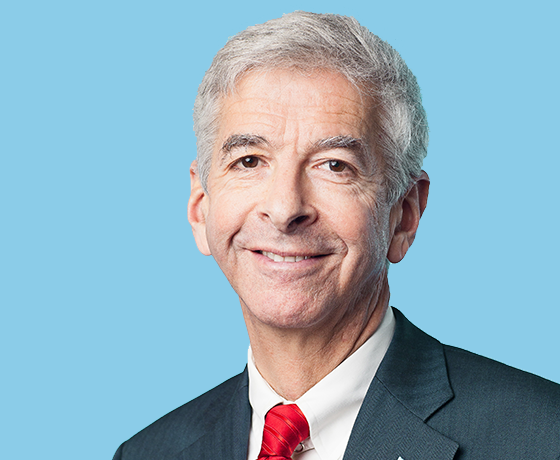 De overheidslobby

-voor agenderen kinderrechten bij een ramp
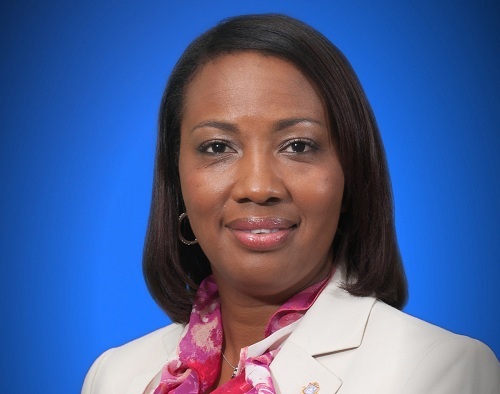 Minister Plasterk BZK
Premier Marlin Sint Maarten
Silveria Jacobs
Minister van Onderwijs, Cultuur, Jeugd en Sport, Sint Maarten
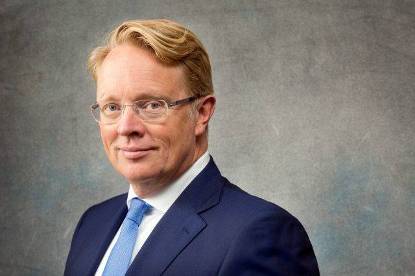 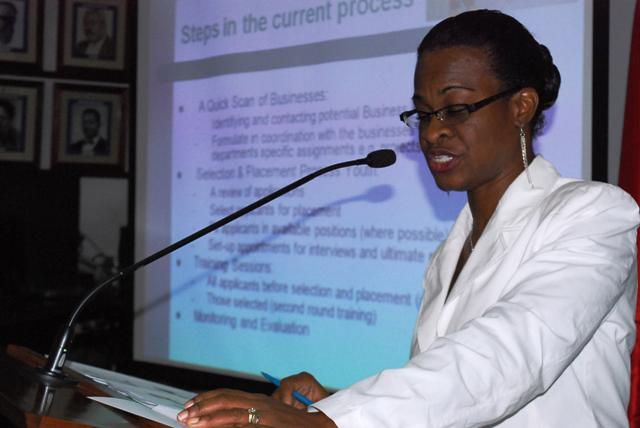 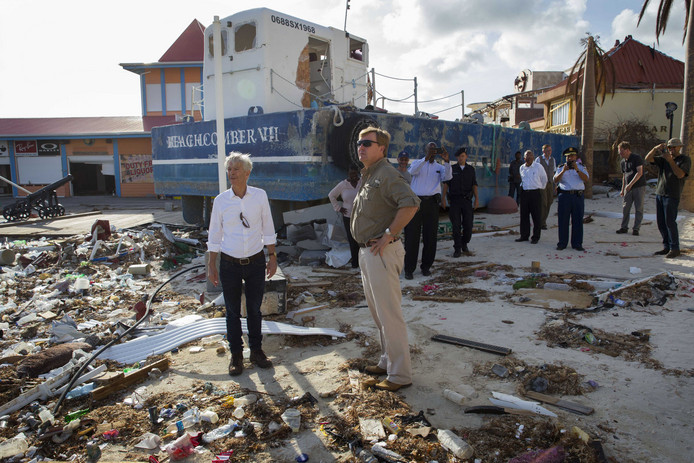 Hans Leijtens, coordinator noodhulp, wederopbouw Sint Maarten bij BZK
Shermina Powell, hoofd Jeugdzaken Ministerie
BZK: Binnenlandse Zaken en Koninkrijksrelaties
De Koning en Plasterk op Sint Maarten
[Speaker Notes: Contact met Shermina en dat we een brief nodig hadden met verzoek om internationale assistentie
Brief van de minister kwam twee weken na orkaan Irma]
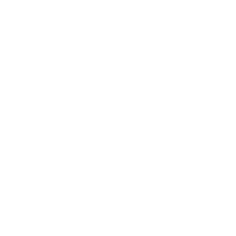 Onderwijs
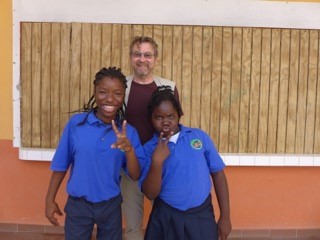 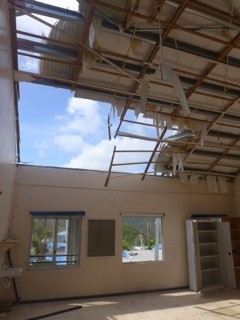 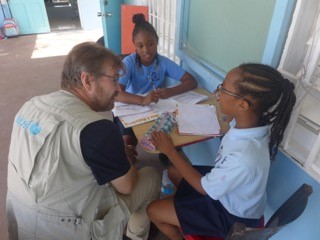 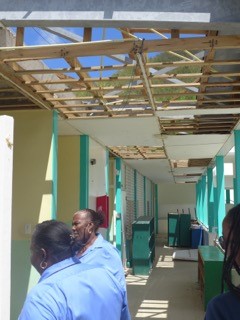 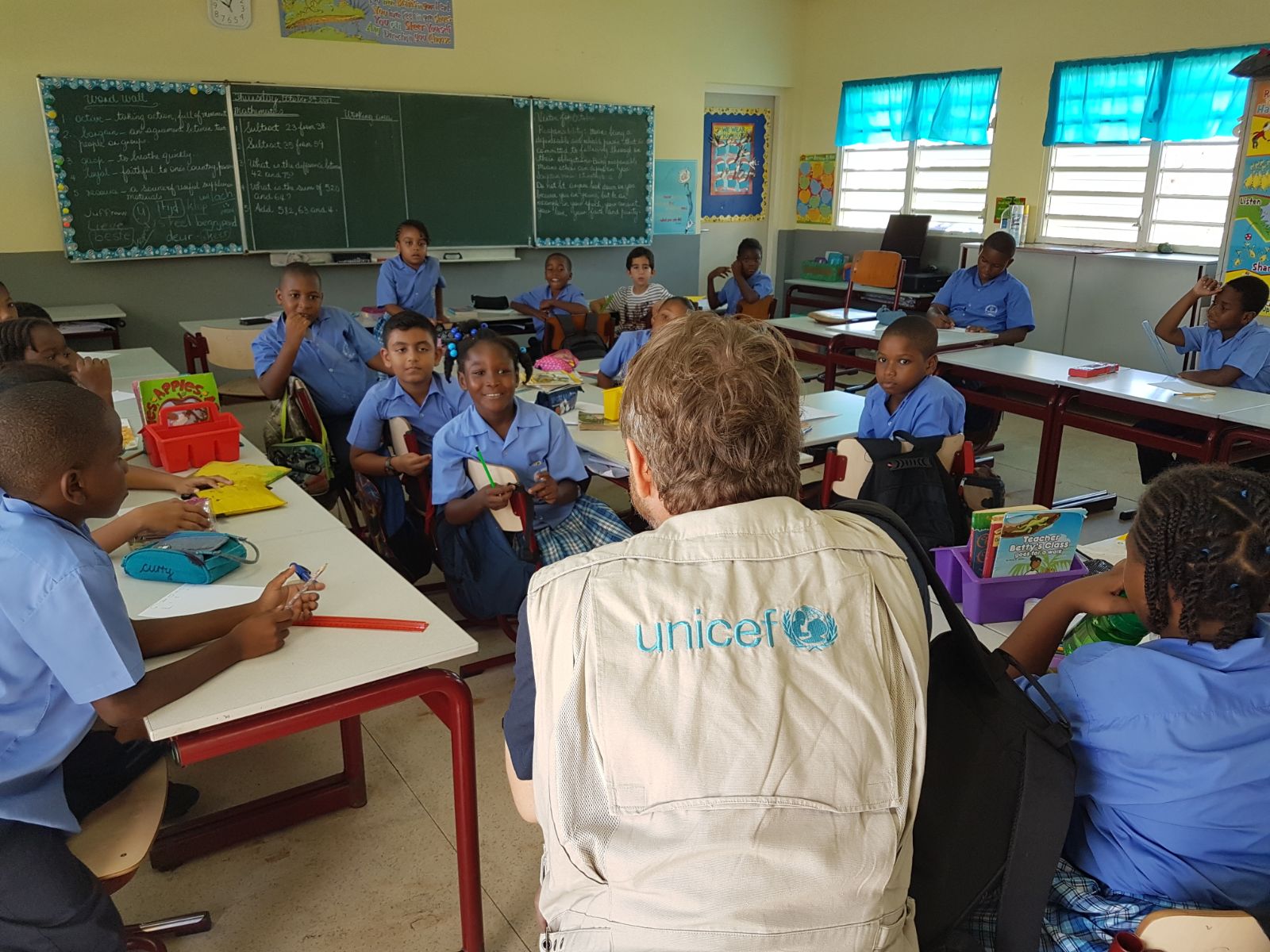 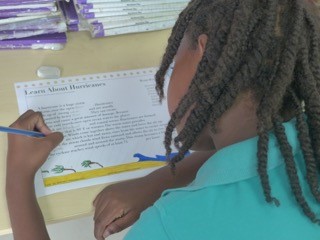 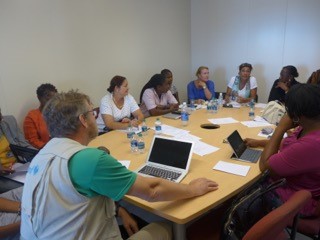 Kinderbescherming en psychosociale hulp
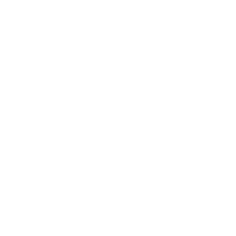 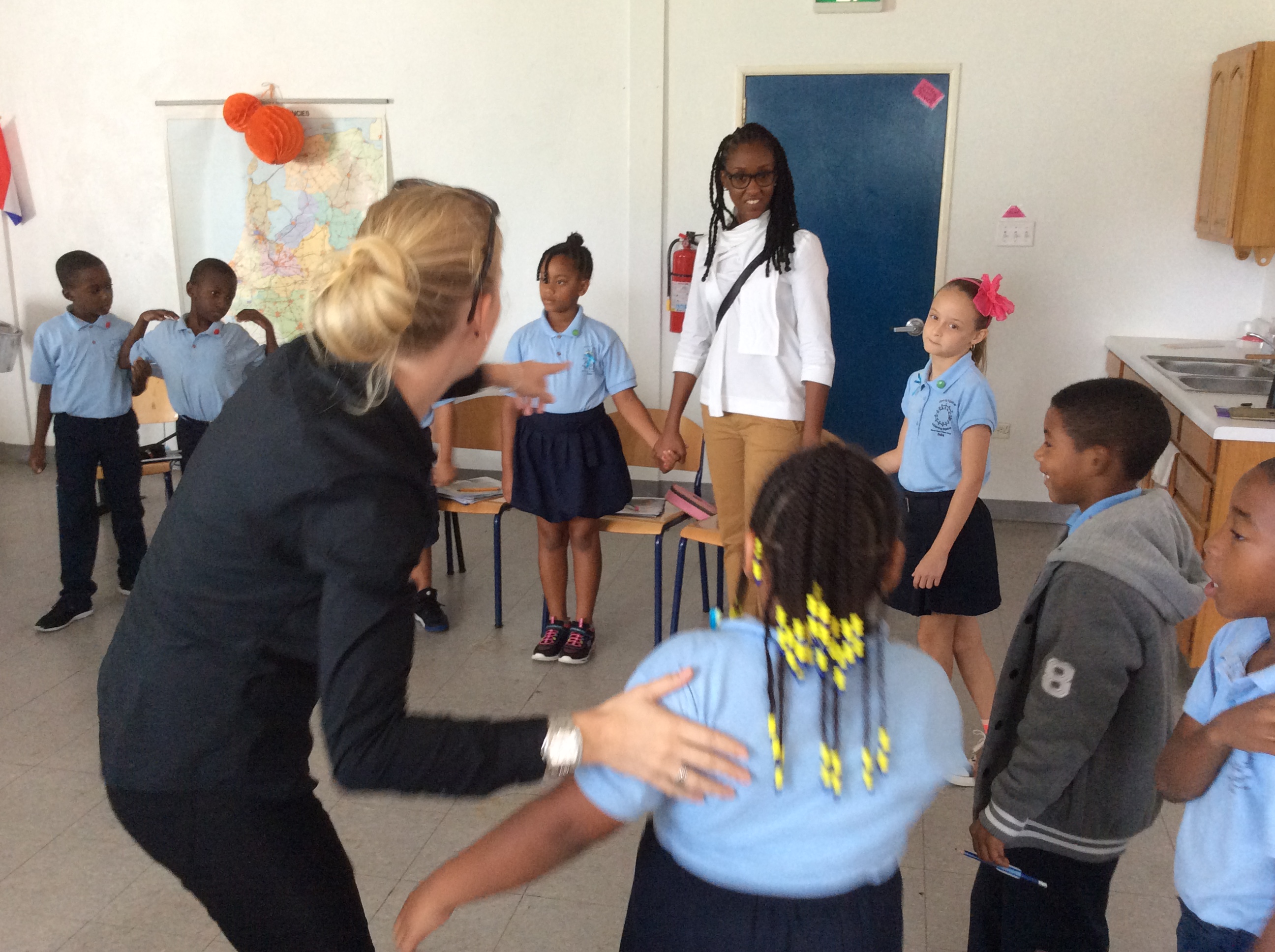 OVERHEID ONDERSTEUNEN
Beleidsniveau
Directe hulp
Campagne
Onderzoek
© UNICEF/NYHQ2012-1488/Dormino
UNICEF voor ieder kind
Foto’s van directe hulpLife skills via voetbal
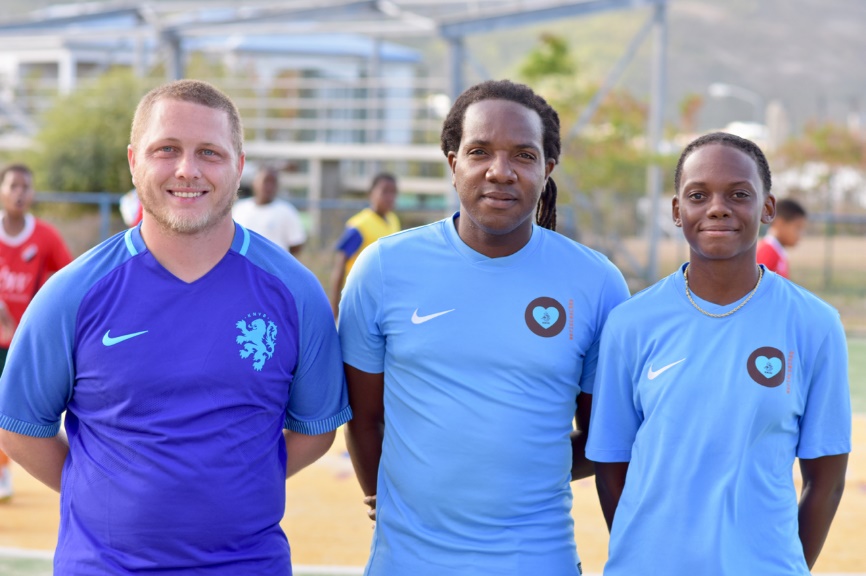 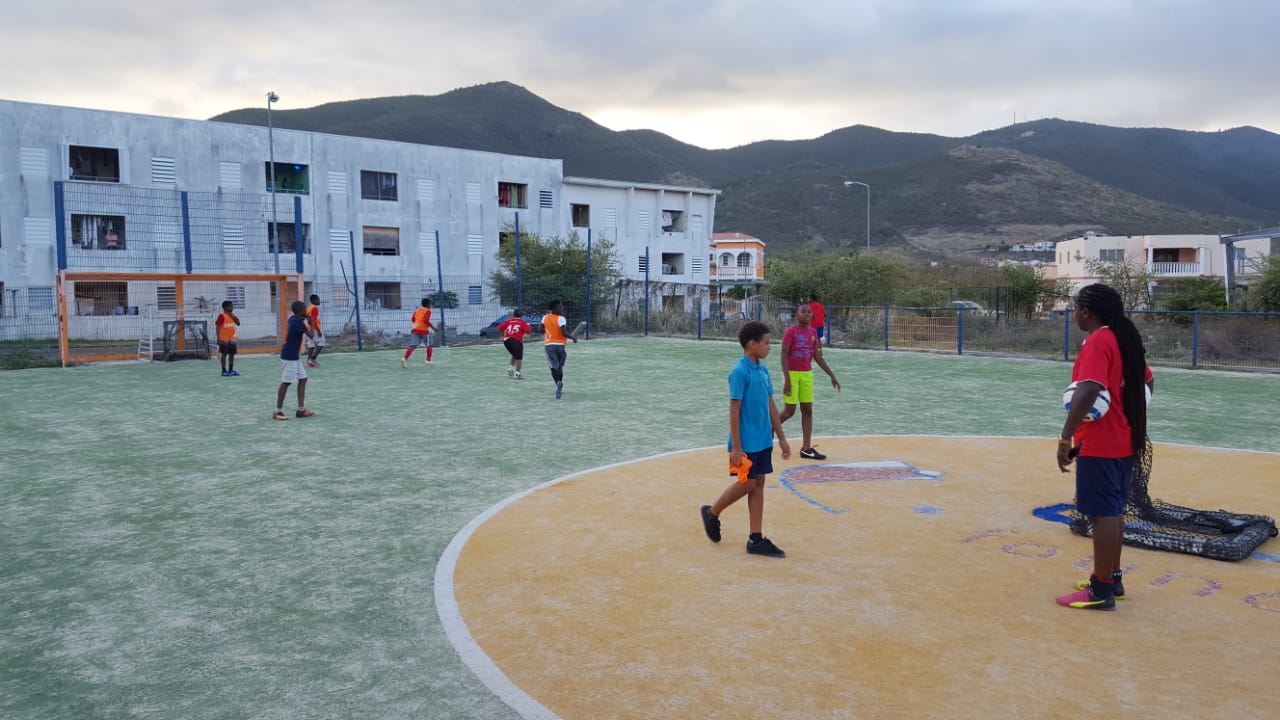 Materiaal voor naschoolse opvang
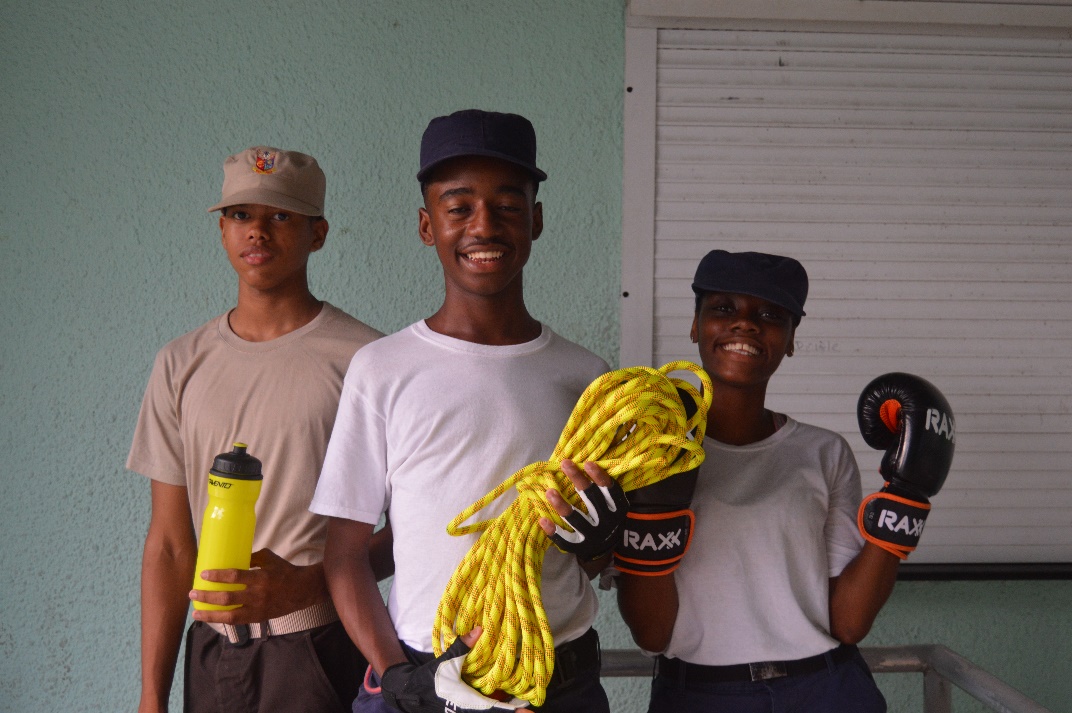 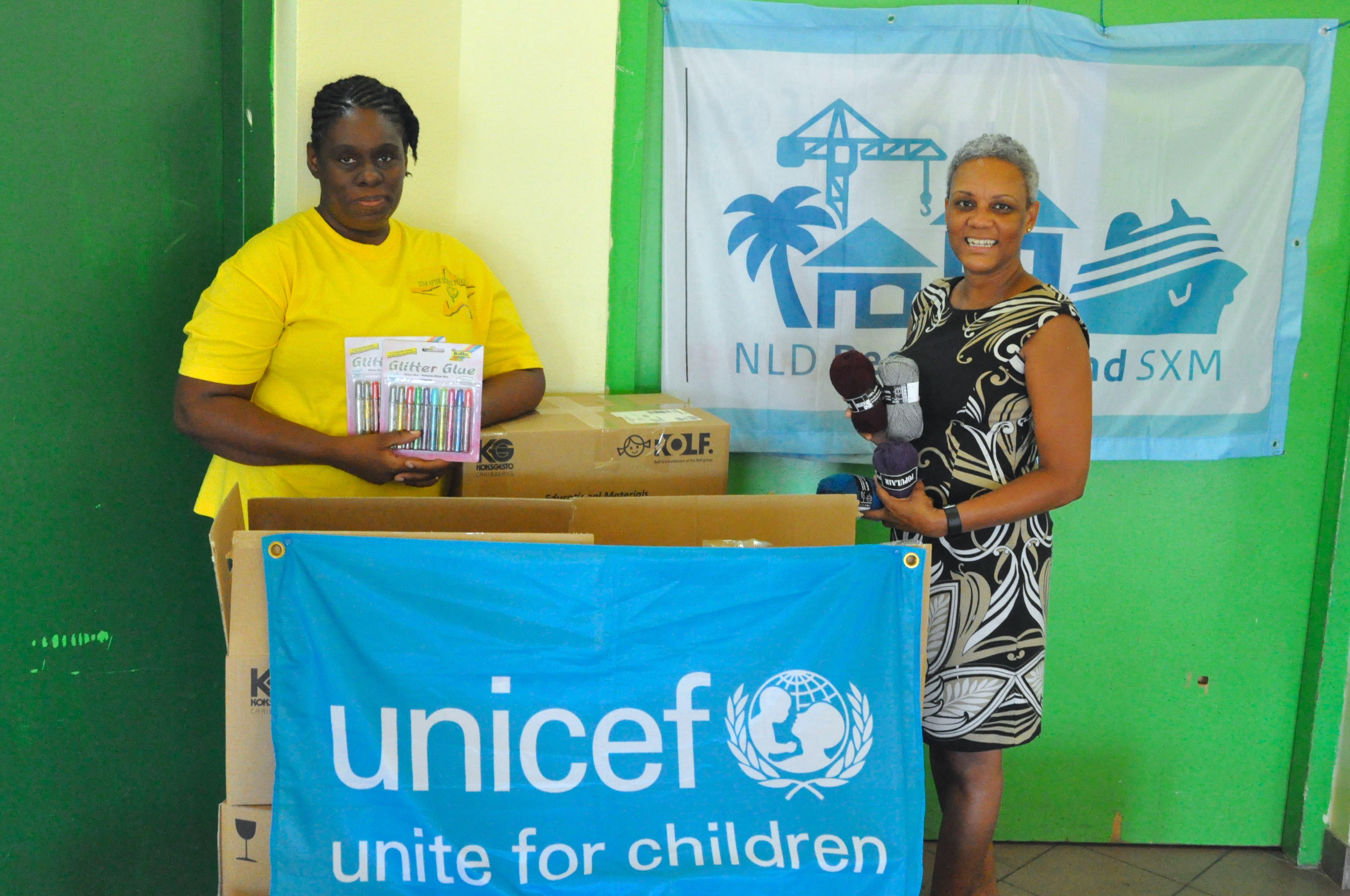 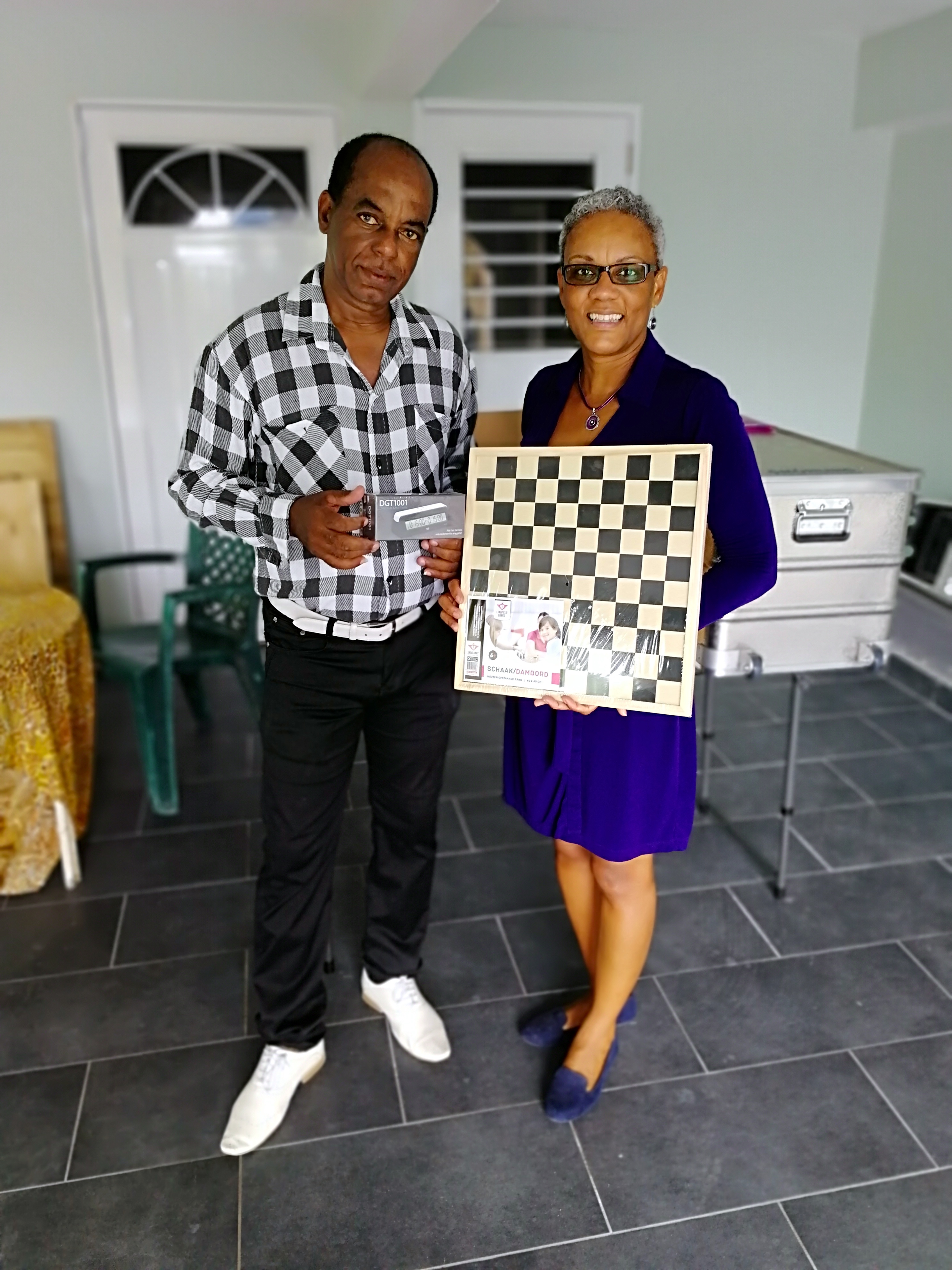 Too Cool to Loot(plunderen)
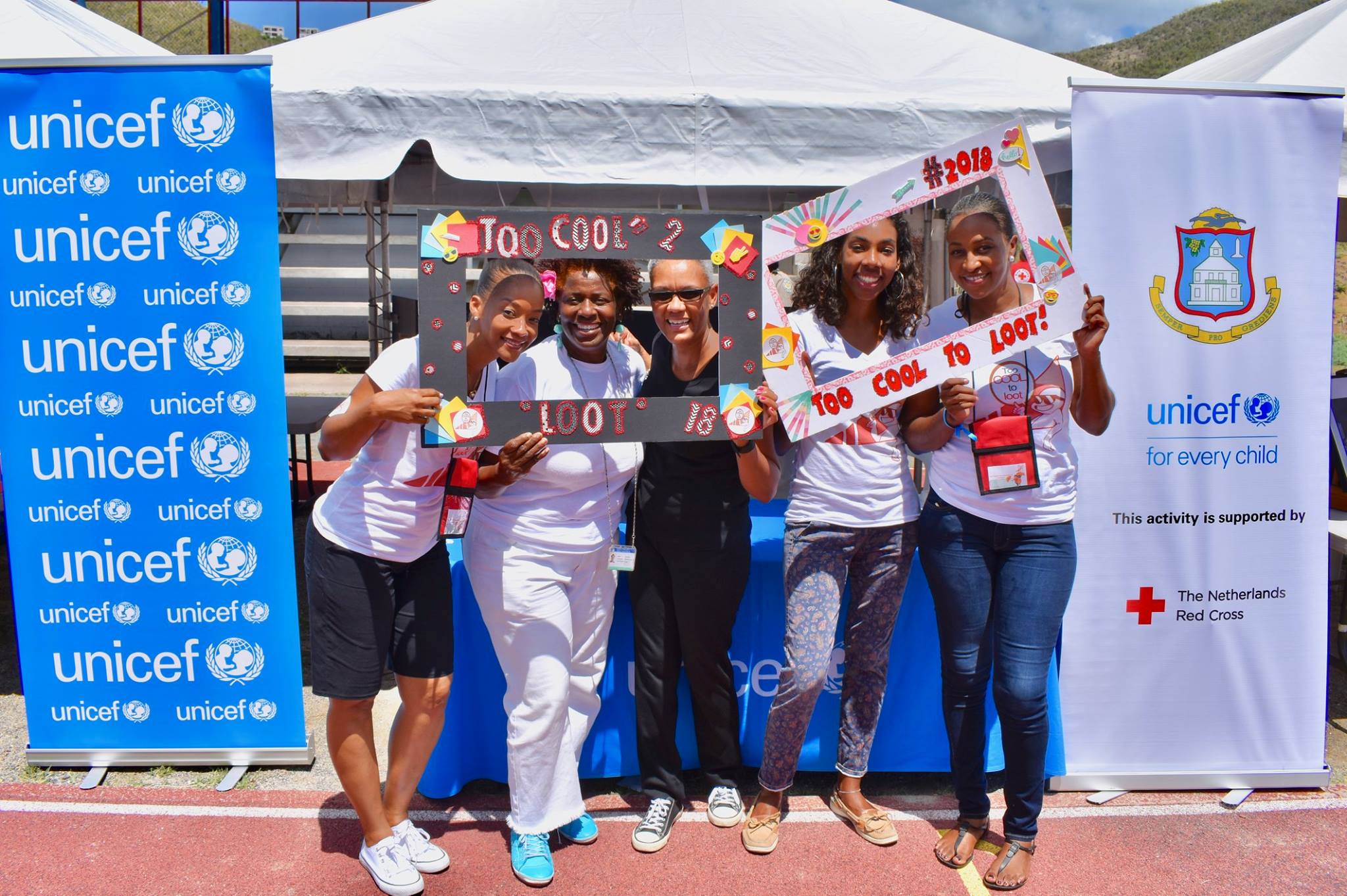 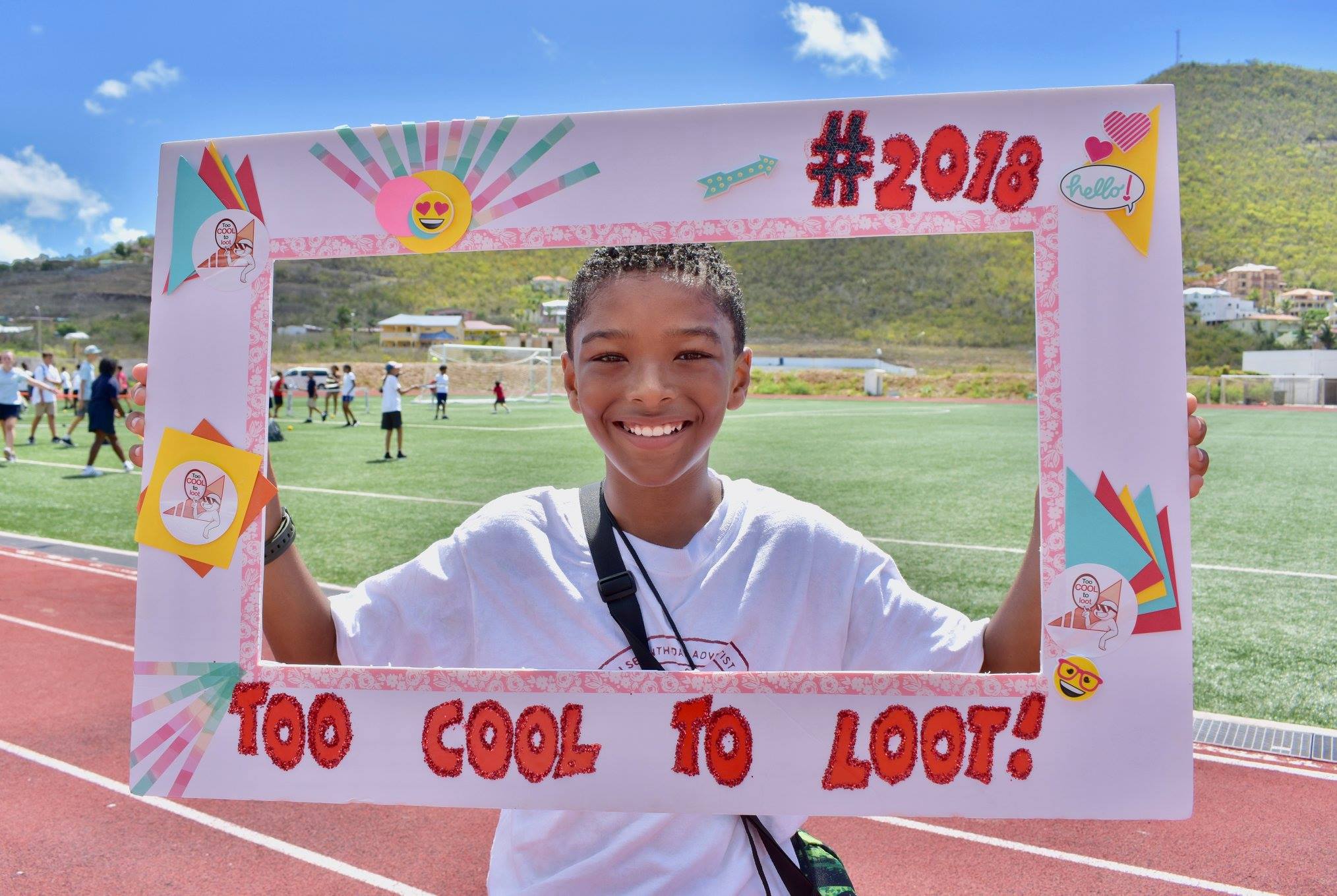 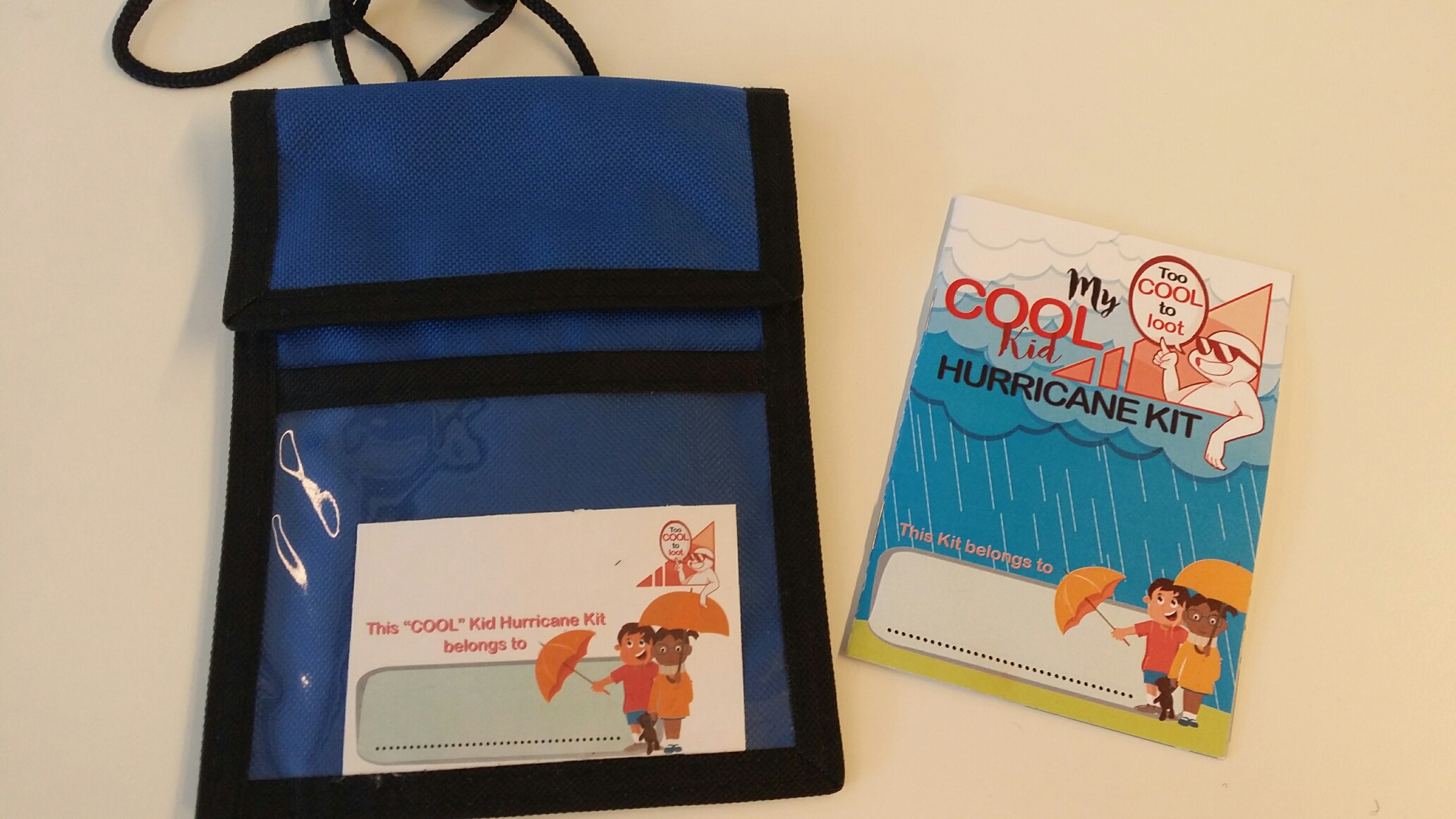 Titel van de presentatie – UNICEF voor ieder kind
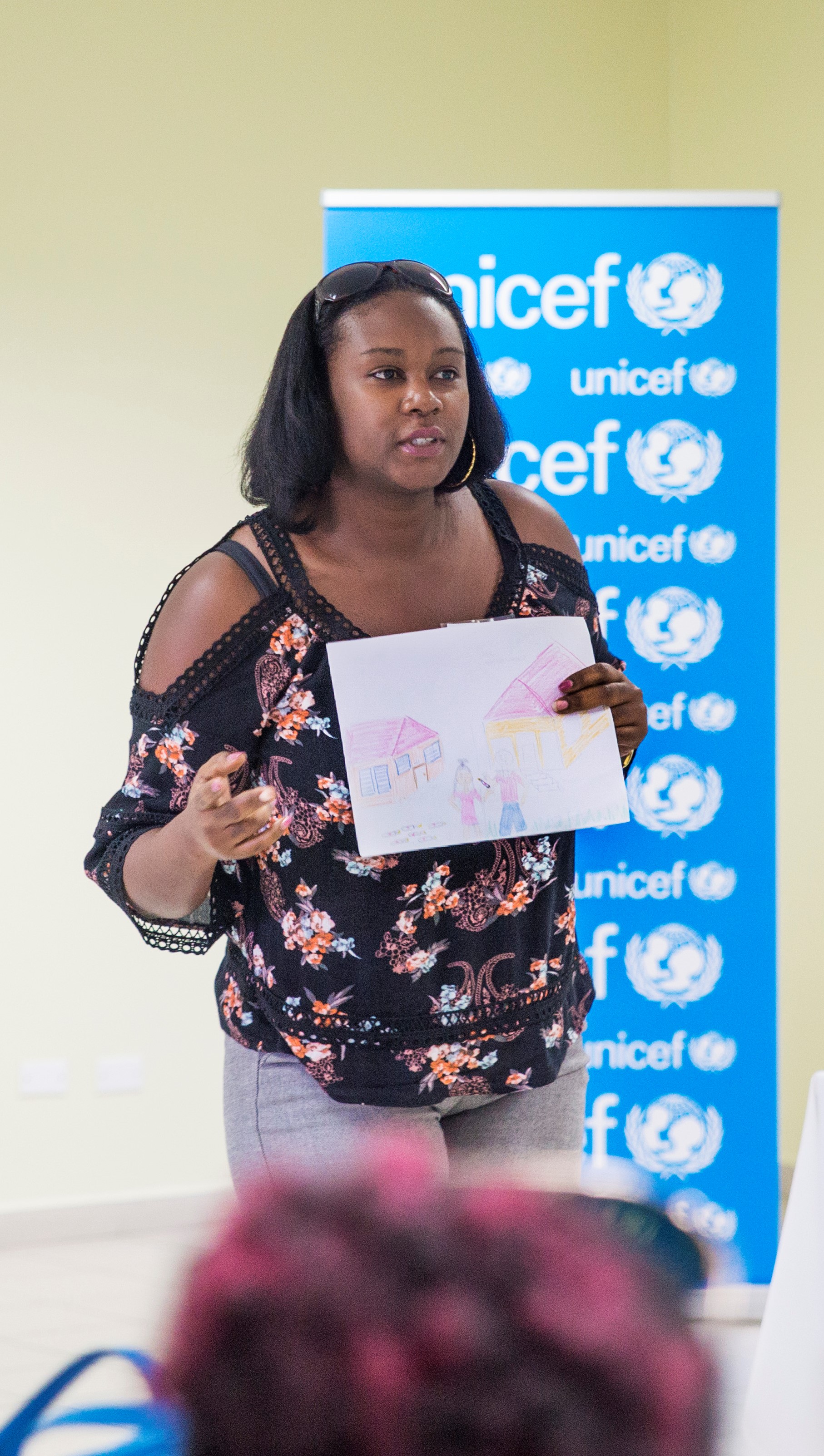 Return to Happiness
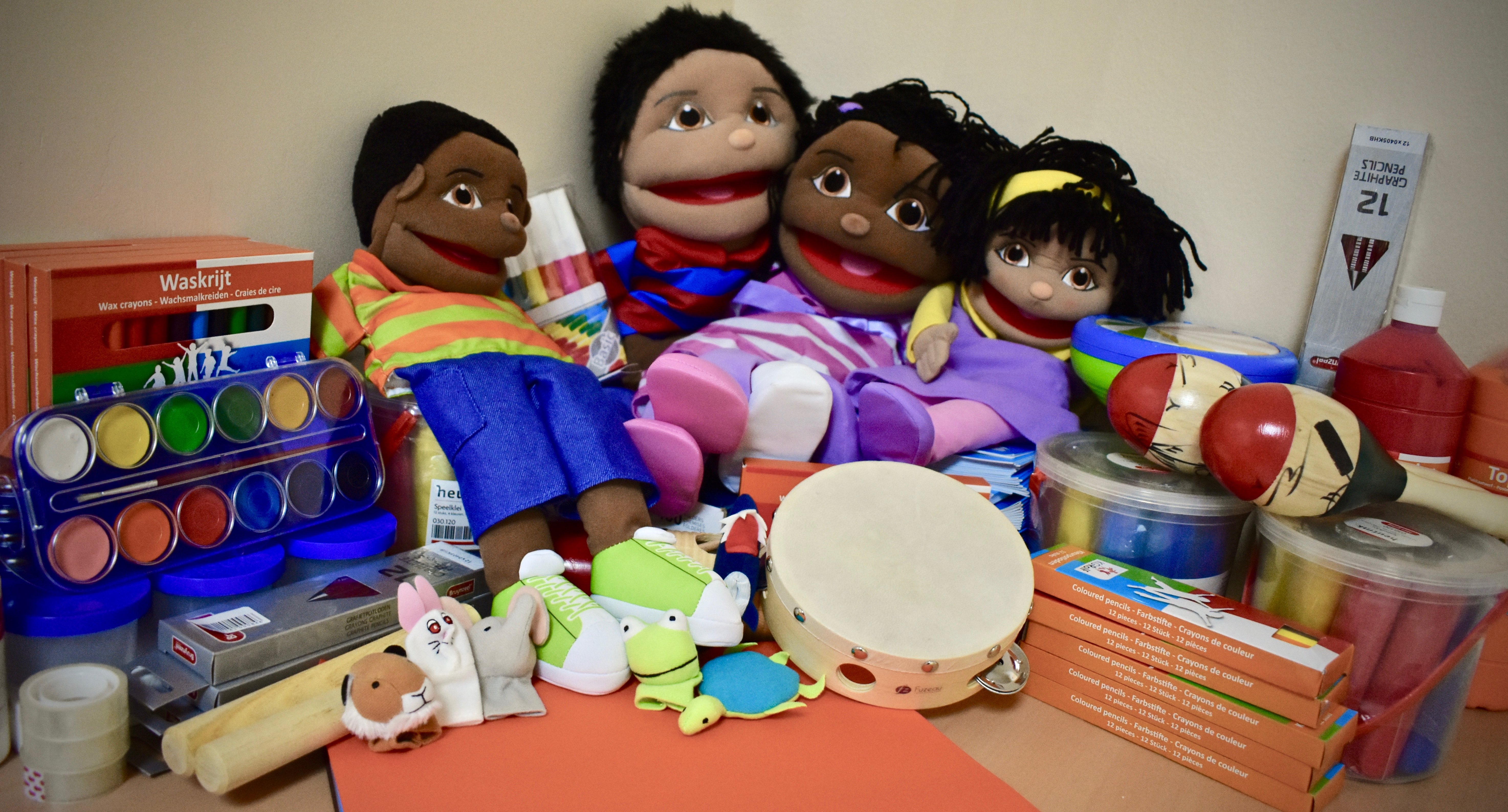 DUURZAME RESULTATEN
© UNICEF/UN043177/Rich
UNICEF voor ieder kind
Vervolg 2019
Gesprekken met:
Binnenlandse Zaken
	- Den Haag
	- Sint Maarten
Ministeries Sint Maarten
	- Onderwijs
	- Justitie
	- Sociale Zaken
Parlement Sint Maarten
Wereldbank 
Nederlandse Rode Kruis
© UNICEF/UN039071/Pirozzi
UNICEF voor ieder kind
Voor informatie:
www.unicef.nl/sint-maarten (Nederlands)
https://www.unicef.nl/ons-werk/unicef-sint-maarten (English)

Facebook: UnicefSXM
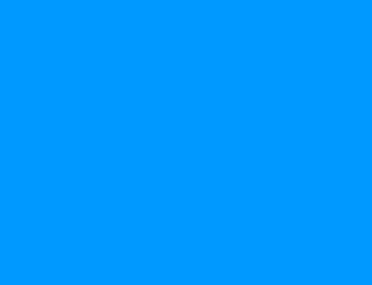 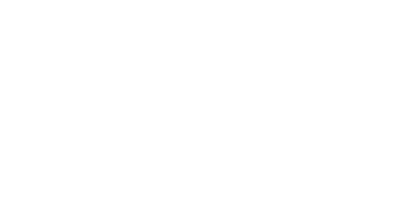 Vragen?
© UNICEF/